CHAPITRE 3 : Tendances pour une distribution plus efficace du dernier kilomètre
UNITÉ 3.4 : Améliorer l’efficacité et l’impact de la logistique
Capsule
3.4.5
Passage à de nouveaux modèles énergétiques
1
À faire avant cette capsule:
Capsule 2.1.2, 2.1.3
Capsule liée à:
Capsule 2.3.4, 2.4.1, 2.4.2, 2.4.5, 2.5.1, 2.5.2, 3.4.4, 3.4.7
Auteurs:
NVF & SUSMILE Consortium
2
Objectifs de la capsule
L’une des solutions pour réduire l’impact environnemental de la distribution du dernier kilomètre (LMD) est le passage des moteurs à combustion interne aux nouvelles sources d’énergie. Cette capsule fournira une introduction au sujet et des exemples du commutateur et de son application dans LMD. 
L’objectif de la capsule est d’aider les apprenants à comprendre ce qu’est un modèle énergétique, pourquoi il est nécessaire de le changer et comment la transition est/sera appliquée dans LMD.
3
Contenu
Introduction au concept de modèles énergétiques : pourquoi il faut les changer
Application spécifique en logistique : transition vers la mobilité électrique
4
Instructions pour la capsule
Vous trouverez ci-joint à cette capsule trois sources principales d’information :
1. La première source est un article de site Web qui décrit le défi énergétique auquel le monde est confronté et plaide en faveur de la nécessité de passer à un nouveau modèle énergétique.
2. La deuxième source, l’article du site Web, écrit sur les façons possibles dont la mobilité électrique pourrait changer la logistique et le secteur de la livraison du dernier kilomètre.
5
Instructions pour la capsule
3. Le troisième article de cette capsule soutient que les véhicules électriques sont l’avenir de la livraison du dernier kilomètre. N’oubliez pas, cependant, qu’il existe également d’autres options que les véhicules électriques comme mentionné à la fin de la capsule.

4. Le dernier article est utilisé dans le cadre d’un exercice à la fin de la capsule. Il offre un bref exemple d’allumage de véhicules électriques dans une entreprise de logistique.
En lisant ces sources, vous devriez obtenir un aperçu de base de certains défis liés à la question des sources d’énergie. Vous verrez également les avantages et les inconvénients des véhicules électriques s’ils étaient utilisés dans le secteur de la livraison du dernier kilomètre. En outre, les pages suivantes de la capsule apportent un bref résumé du contenu de la source le plus pertinent pour le sujet.
6
Introduction au concept de modèles énergétiques : pourquoi nous devons les changer
Notre monde a connu trois grandes révolutions industrielles qui ont transformé le monde au cours des 250 dernières années. Ils étaient alimentés par une variété de sources d’énergie: charbon, pétrole, puis énergie nucléaire.
Nous sommes maintenant confrontés à un dilemme: avec l’épuisement des combustibles fossiles et l’augmentation de la demande d’énergie, le monde a besoin de nouvelles sources d’énergie. De plus, ces sources doivent être écologiques pour arrêter le réchauffement climatique.
7
Introduction au concept de modèles énergétiques : pourquoi nous devons les changer
Notre chance est de mettre en œuvre une transition énergétique qui à la fois satisfait la demande croissante d’énergie et empêche des dommages irréversibles continus à l’environnement. Ces sources sont l’énergie éolienne, solaire photovoltaïque et thermosolaire, ainsi que les sources d’énergie traditionnelles, telles que l’énergie hydraulique et la biomasse.
Source (site web en EN): de la Plaza, I. M. (2021, April 12). The Energy Challenge: the Transition to a New Energy Model.https://www.bbvaopenmind.com/en/science/environment/the-energy-challenge-thetransition-to-a-new-energy-model/
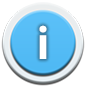 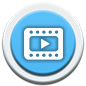 Vidéo (en EN): The Energy Challenge: the Transition to a New Energy Model https://youtu.be/yT784fbS_Wg
8
Application spécifique en logistique : transition vers la mobilité électrique
Le secteur logistique et LMD sera fortement touché par la transition énergétique. L’un des changements les plus évidents peut être l’activation de la mobilité électrique.
Il y a quelques points négatifs et positifs des véhicules à moteur à combustion et des véhicules électriques, comme vous pouvez le voir dans le tableau de la liste suivante.
9
Application spécifique en logistique : passage à la mobilité électrique
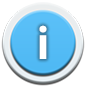 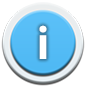 Source (site web en EN): esmito.com. (2021, September 3). Electric mobility disrupting the logistics and last mile delivery industry. https://esmito.com/blog/electric-mobilitydisrupting-logistics.html
Source (site web en EN): Sarma. S. (2021, February 9). Electric Vehicles (EVs) — The Future of Last-Mile Deliveries in 2021 and Beyond. https://blog.locus.sh/electricvehicles-for-last-mile-deliveries/
10
Application spécifique en logistique : passage à la mobilité électrique
Cependant, les véhicules électriques alimentés par des batteries rechargeables ne sont pas la seule solution possible. D’autres technologies prometteuses qui pourraient aider à la transition vers un modèle énergétique non fossile sont en cours de développement.
L’énergie hydrogène, pour n’en nommer qu’une, est déjà utilisée dans le cas des transports en commun ou des camions à ordures. Certains véhicules électriques hybrides utilisent des piles à combustible pour charger la batterie. Les piles à combustible utilisent l’hydrogène et l’oxygène pour produire de l’électricité par un processus électrochimique ne produisant que de l’eau comme sous-produit.
11
Application spécifique en logistique : passage à la mobilité électrique
Donc, comme vous le voyez, ces véhicules hybrides à hydrogène utilisent l’énergie électrique pour se déplacer, mais la source d’énergie est différente des véhicules électriques standard. Alors que les premiers utilisent l’hydrogène pour produire de l’électricité, les seconds utilisent l’électricité produite par les centrales électriques pour recharger les batteries de leurs voitures.À l’avenir, nous verrons quel concept l’emportera. Jusqu’à présent, cependant, les véhicules à hydrogène ne sont pas préparés pour la production et l’utilisation de masse.
Comme cas d’utilisation de camion à ordures à hydrogène, vous pouvez voir la vidéo ci-dessous:	Vidéo (en EN): https://youtu.be/9BYqjHLEhV0
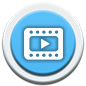 12
Document, Source 1
de la Plaza, I. M. (2021, April 12). The Energy Challenge: the Transition to a New Energy Model. https://www.bbvaopenmind.com/en/science/environment/the-energy-challenge-the-transition-to-a-new-energy-model/
13
Document, Source 2
Esmito.com. (2021, September 3). Electric mobility disrupting the logistics and last mile delivery industry. https://esmito.com/blog/electric-mobility-disrupting-logistics.html
14
Document, Source 3
Sarma. S. (2021, February 9). Electric Vehicles (EVs) — The Future of Last-Mile Deliveries in 2021 and Beyond. https://blog.locus.sh/electric-vehicles-for-last-mile-deliveries/
15
Document, Source 4
DHL. (2021, September 6). DHL supply chain adds a new Volvo electric truck to its fleet. https://www.dhl.com/cz-en/home/press/press-archive/2021/dhl-supply-chain-adds-a-new-volvo-electric-truck-to-its-fleet.html
16
Exercice: Questions ouvertes
Sur la base de ce que vous avez appris dans cette capsule, veuillez essayer de répondre aux questions suivantes dans vos propres mots.

Pourquoi devrions-nous passer à de nouveaux modèles énergétiques?
De quelle manière le secteur LMD peut-il être affecté par la transition énergétique ?
Quels sont les principaux avantages et inconvénients des véhicules à moteur à combustion et des véhicules électriques?
Existe-t-il des alternatives écologiques aux véhicules électriques ?
17
Exercise: Pratique
Lisez un short article sur l’ajout de véhicules électriques à la flotte de livraison DHL et identifier :

Principale motivation de DHL pour allumer les véhicules électriques.
Principal obstacle auquel l’entreprise est confrontée dans l’utilisation de véhicules électriques.
Source (site web en EN): DHL. (2021, September 6). DHL supply chain adds a new Volvo electric truck to its fleet. https://www.dhl.com/cz-en/home/press/press-archive/2021/dhl-supply-chain-adds-a-new-volvo-electric-truck-to-its-fleet.html
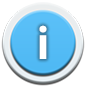 18